Vessels of  the Upper  Limb
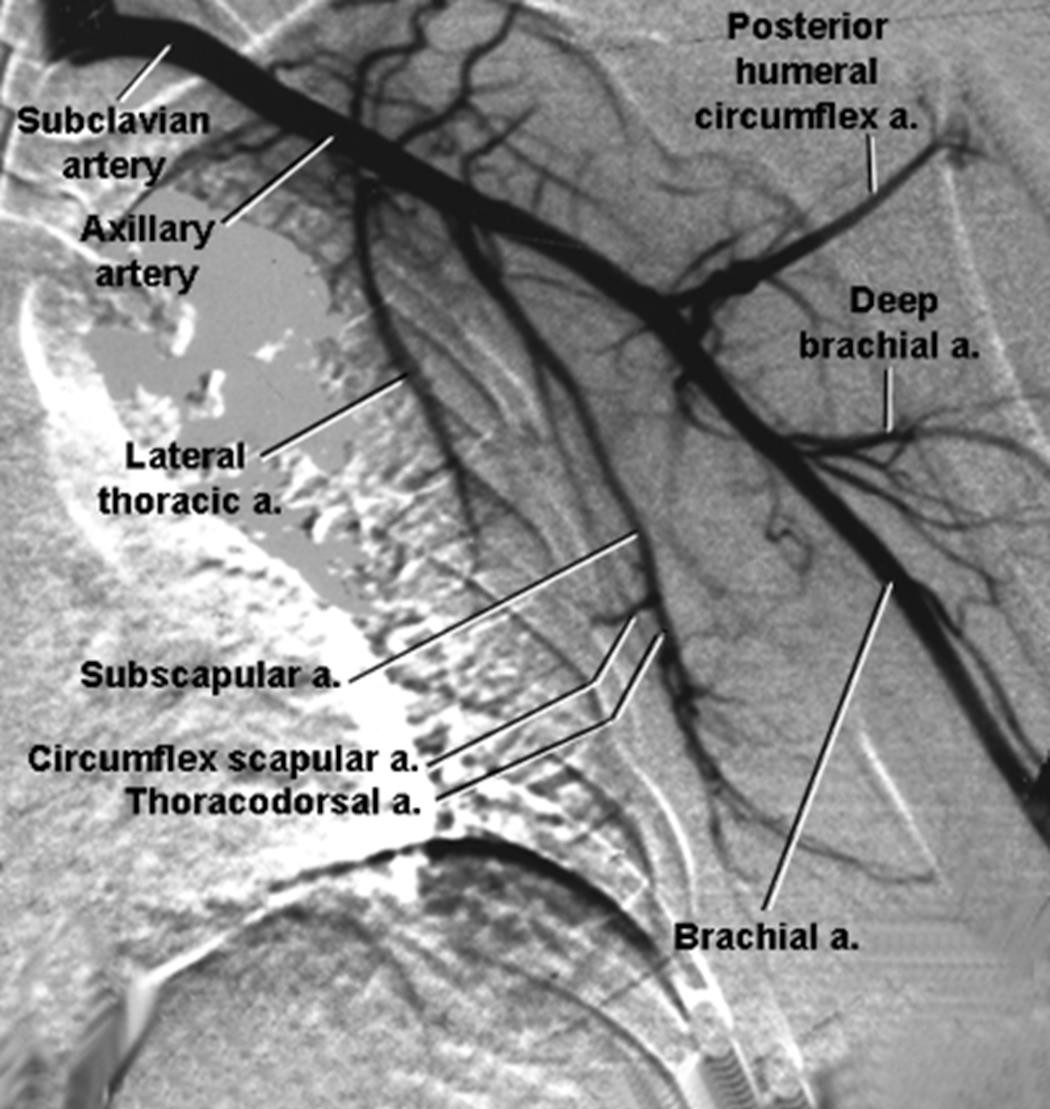 Axillary Artery
Beginning: at the outer border of the  first rib as a continuation of the  subclavian artery

Course: Passes downwards in the  axilla from the apex to the base.

Termination: ends at the lower border  of the teres major muscle, where it  continues as the brachial artery.

Parts: it is divided by pectoralis
minor into three parts:

First Part: lies above the pectoralis minor
Second part: lies behind the pectoralis minor
Third part: lies below the pectoralis minor
2
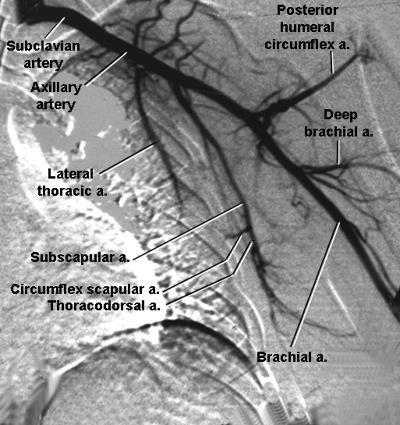 3
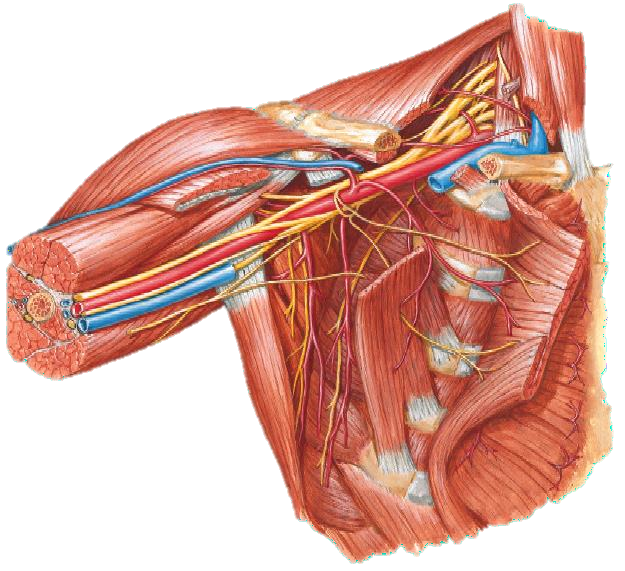 4
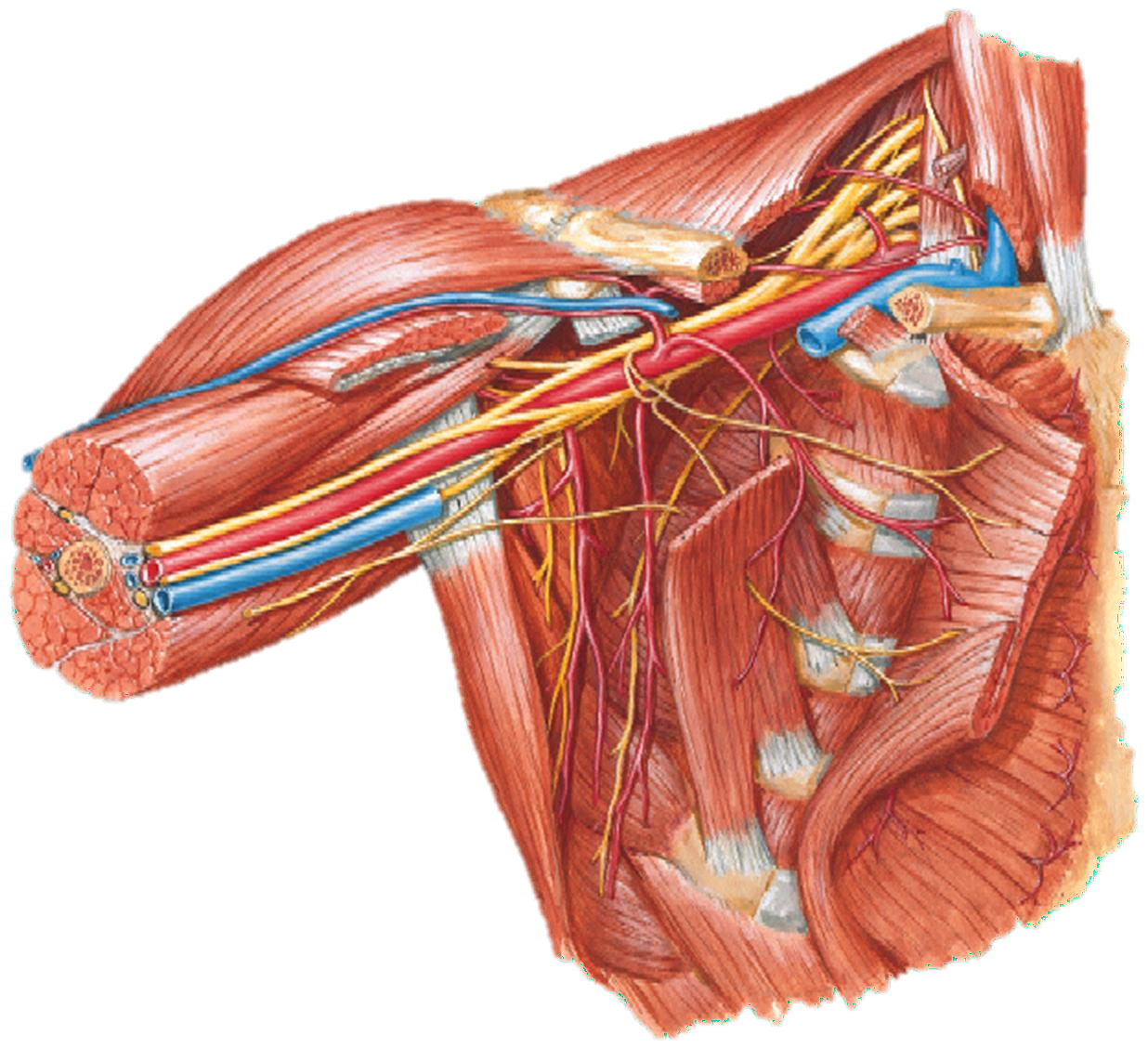 Relations of the 1st part  of the axillary artery
Anteriorly: the clavicular part of  pectoralis major, the clavipectoral fascia  and vessels and nerves superficial to it

Posteriorly: 1st intercostal space, 1st  digitation of serratus anterior and medial  cord of brachial plexus

Laterally: lateral and posterior cords of  the brachial plexus


Medially: The axillary vein
5
Relations of the 2nd part of the  axillary artery
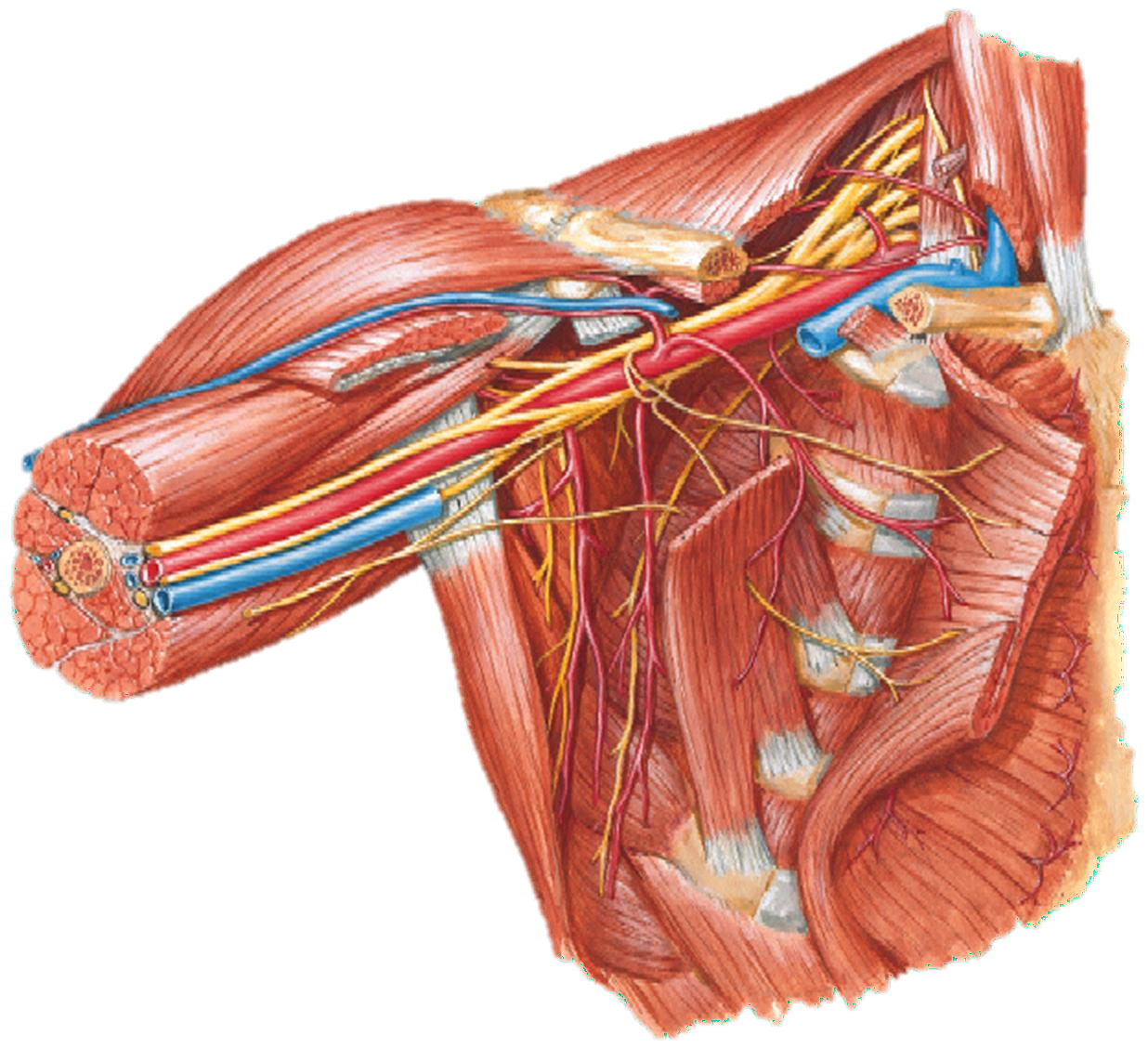 Anteriorly: The pectoralis minor and
pectoralis major

Posteriorly: The posterior cord of the  brachial plexus and the subscapularis  muscle

Laterally: The lateral cord of the brachial
plexus

Medially: The medial cord of the brachial  plexus, medial pectoral nerve and the  axillary vein
6
Relations of the 3rd part of the  axillary artery
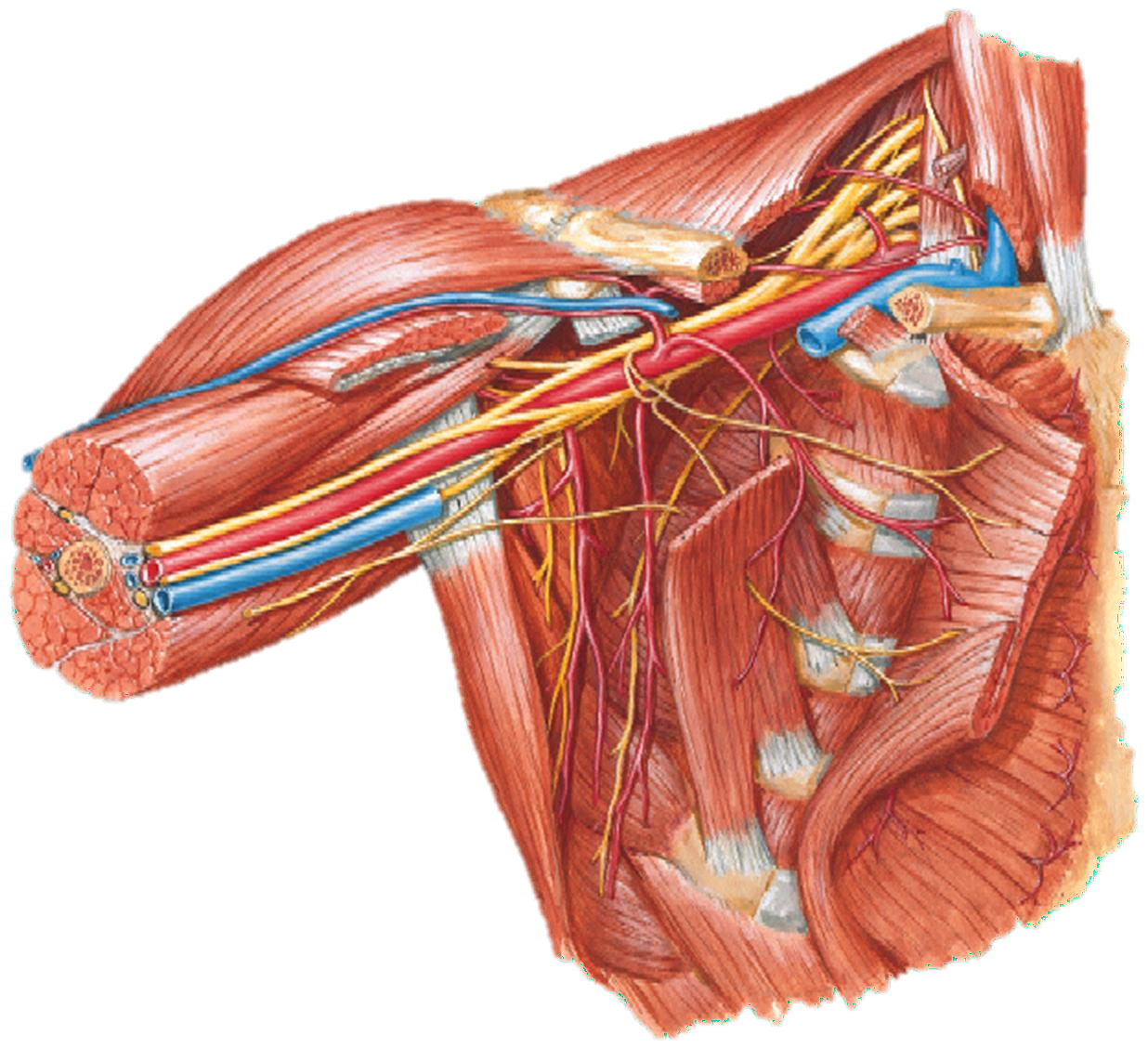 Anteriorly: its upper part is covered by pectoralis major  but its lower part is covered by skin, superficial and deep  fascia. The artery it is crossed by the medial root of the  median nerve

Posteriorly: The subscapularis, the latissimus dorsi, and  the teres major. The axillary and radial nerves also lie  behind the artery.


Laterally: The coracobrachialis, the biceps, and the  humerus. The lateral root of the median and the  musculocutaneous nerves also lie on the lateral side.


Medially: The ulnar nerve, the axillary vein, and the  medial cutaneous nerve of the arm and the forearm
7
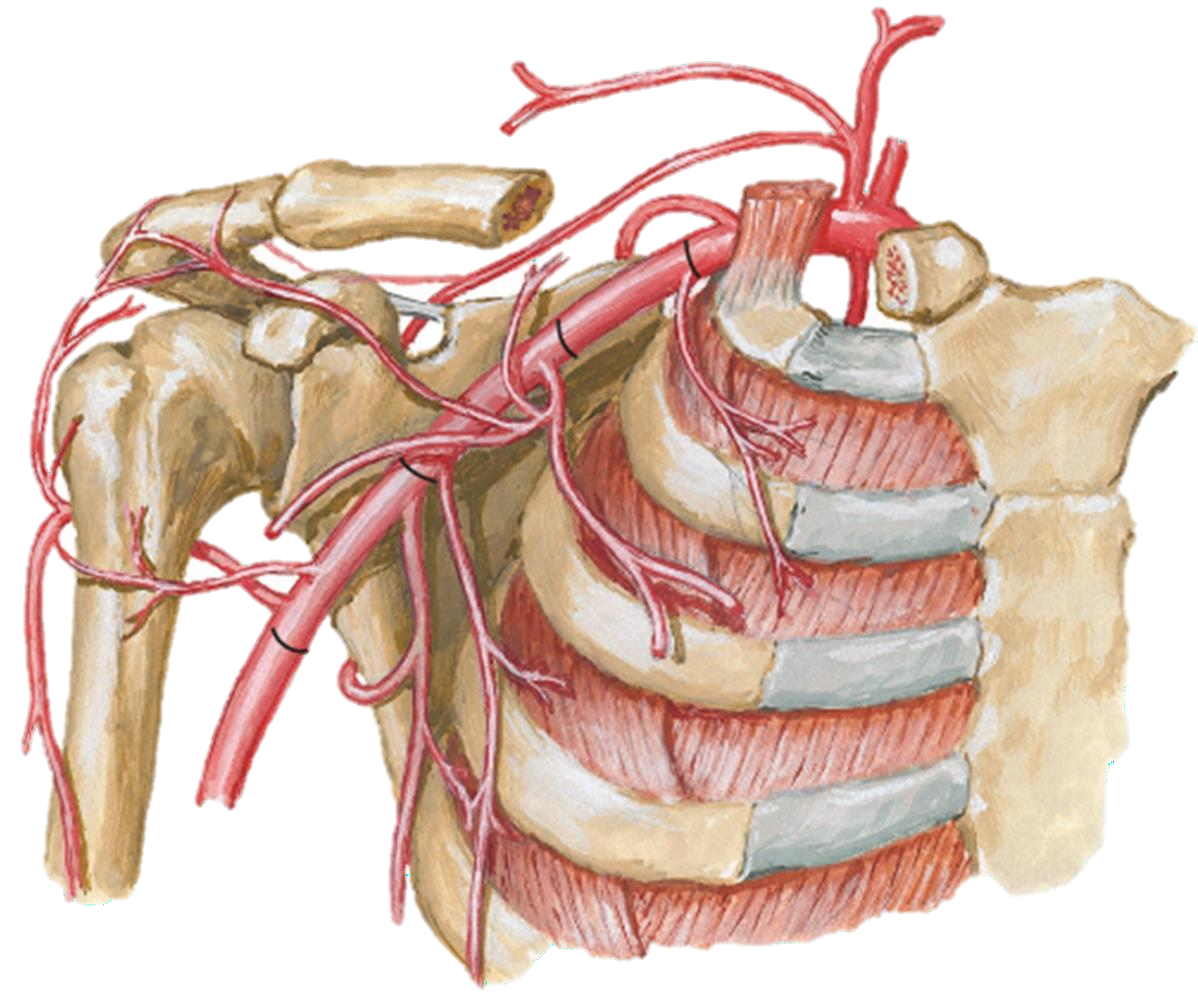 Branches of the Axillary Artery:
From the first part:
The superior thoracic artery
From the second part:
The thoracoacromial trunk
The lateral thoracic artery
From the third part:
The subscapular artery
The anterior circumflex humeral artery
The posterior circumflex humeral artery
8
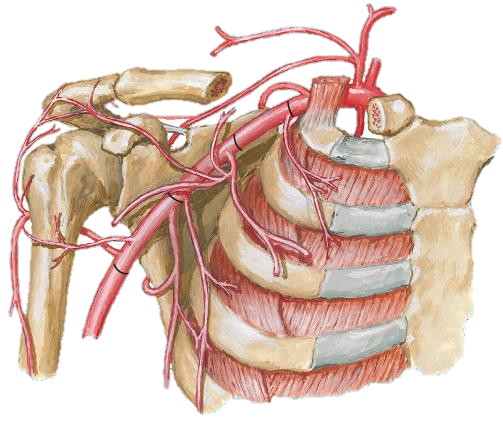 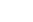 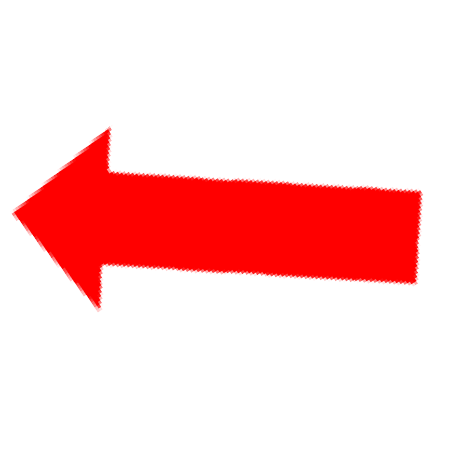 2
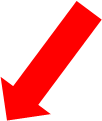 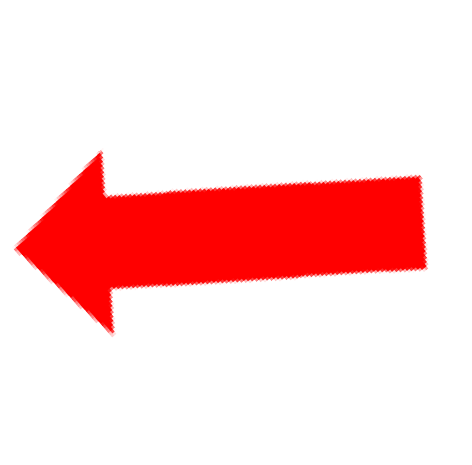 6
3
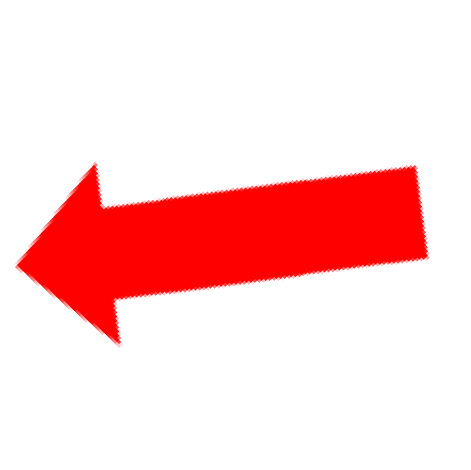 4
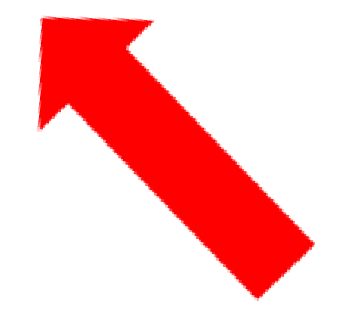 5
9
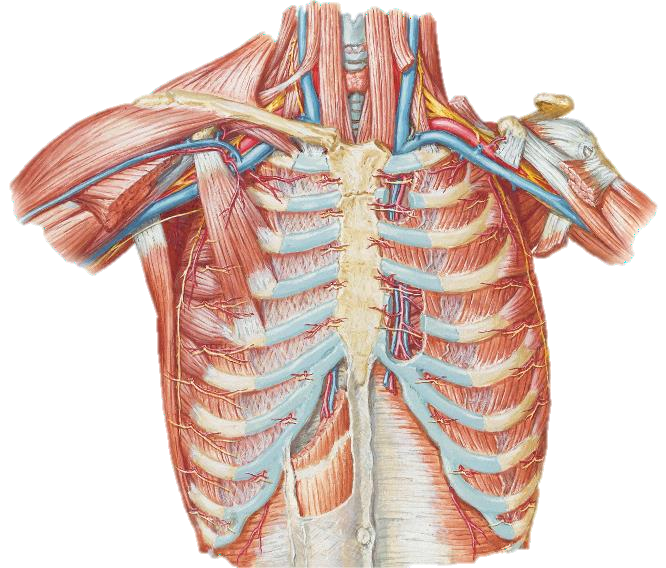 Axillary	vein
Beginning: at the lower border of teres major as
a contiuation of basilic vein

End: at the outer border of the 1st rib where it
becomes subclavian vein


It lies on the medial side of the axillary artery


Tributaries: 2 venae comitantes of brachial artery,  cephalic vein and other tributaries follow the  axillary arterial branches
10
Brachial  Artery
11
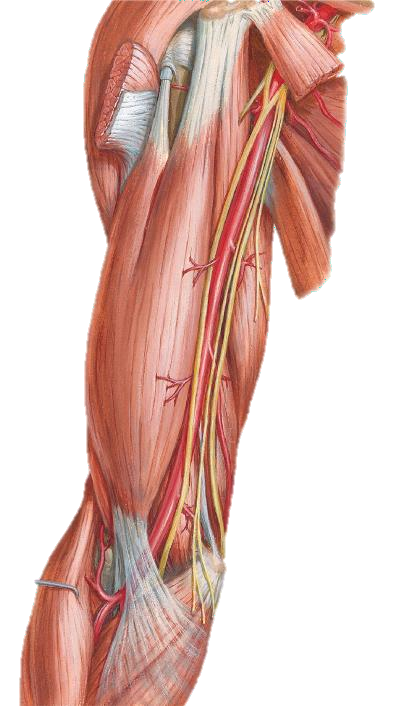 Brachial artery ..1/5
Beginning: At the lower border of the teres  major.


End: Opposite the neck of the radius 1 cm  below the crease of the elbow joint.

The artery changes its direction from the  medial side of the humerus at its beginning  to the front of the humerus at its lower end.

The brachialis muscle separates the artery at  its lower part from the humerus.
12
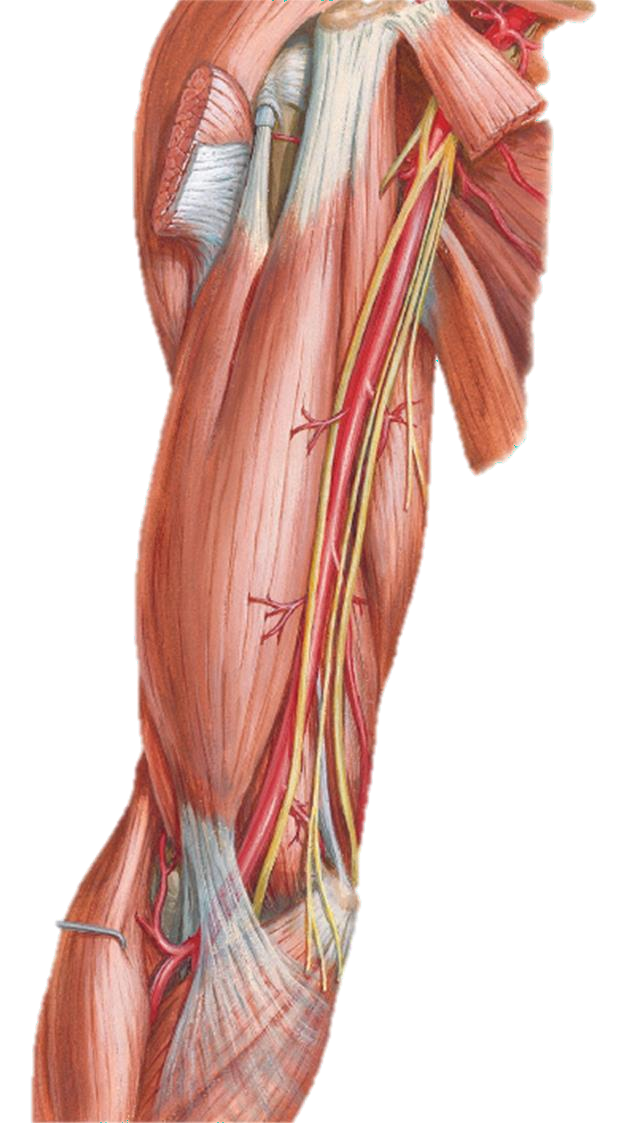 Brachial artery ..2/5
Relations:
Anteriorly:
Skin, superficial fascia and  deep fascia.
Crossed by the median  nerve.
Bicipital aponeurosis at its  lower end.
13
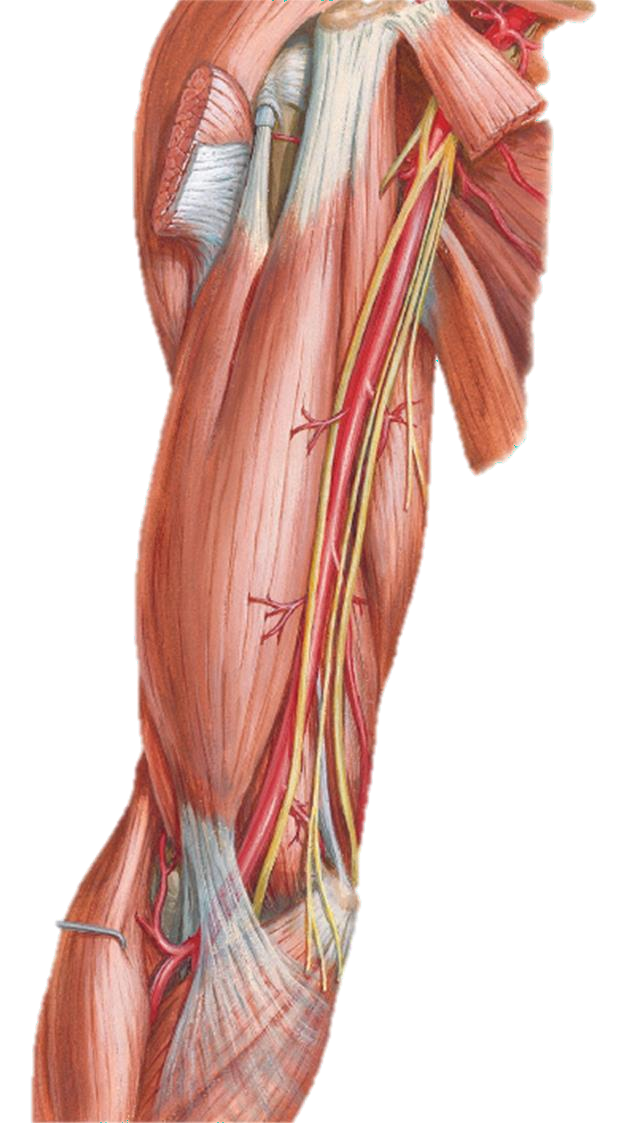 Brachial artery ..3/5
Relations:
Posteriorly:
Long head of triceps; separated  from it by the profunda brachii and  radial nerve.
Medial head of triceps.
The insertion of coracobrachialis.
The brachialis muscle.
14
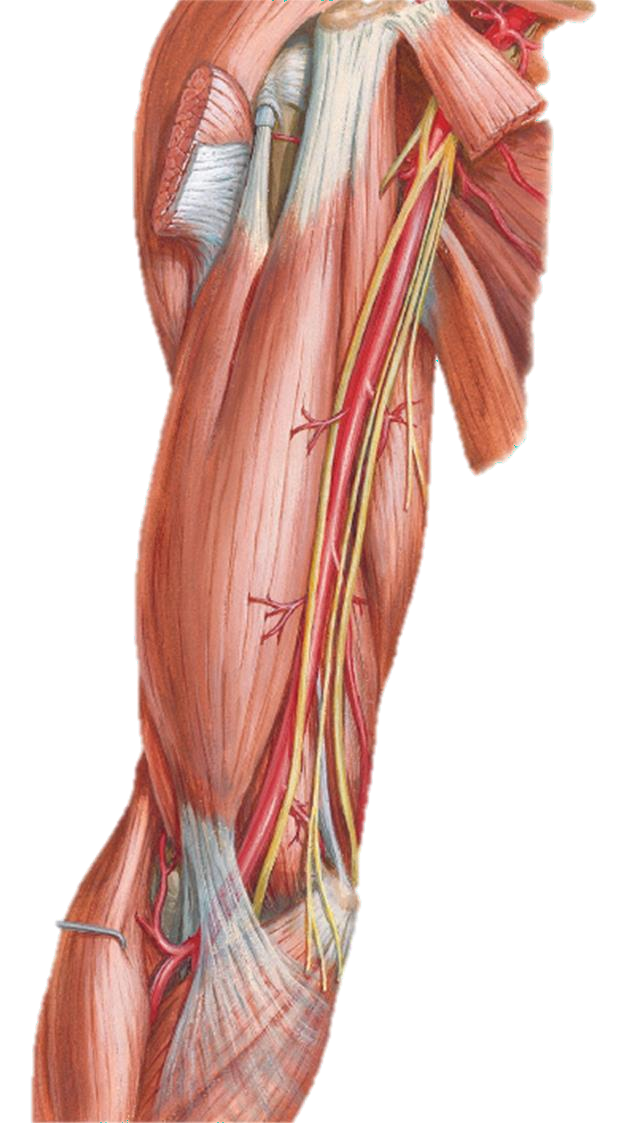 Brachial artery ..4/5
Relations:
Medially:
Basilic vein throughout its course.
Medial cutaneous nerve of the  forearm, and ulnar nerve above.
Median nerve below.
Laterally:
Coracobrachialis and median  nerve, above.
Biceps brachii, below.
15
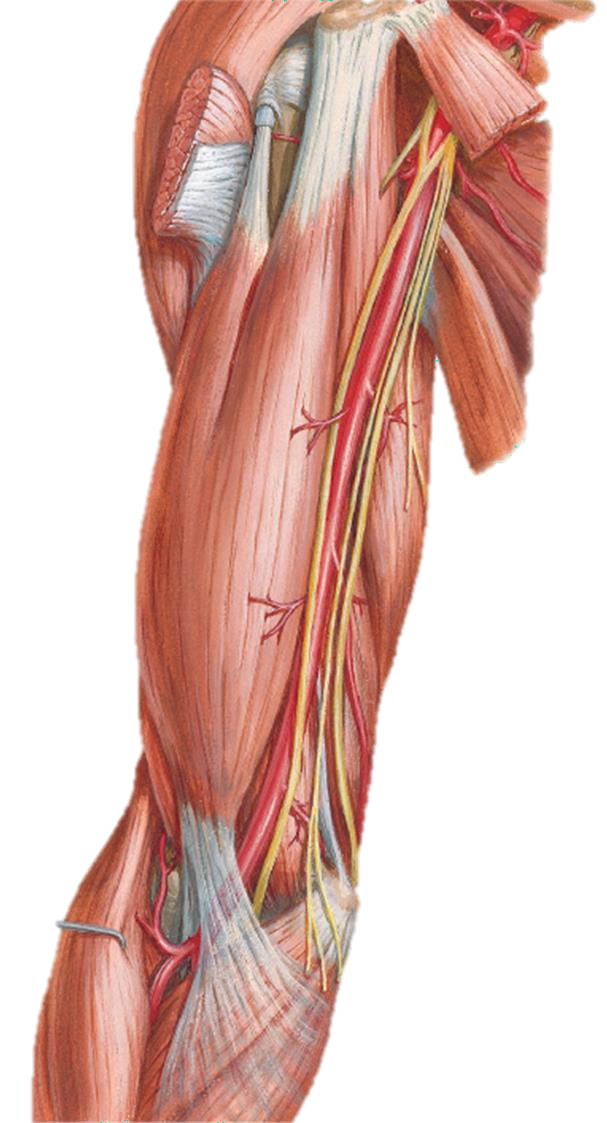 Brachial	artery ..5/5
Branches:

Profunda brachii
Superior ulnar collateral
Inferior ulnar collateral
Nutrient artery
Muscular branches
16
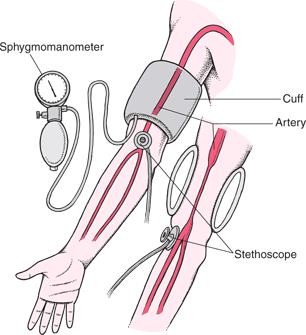 Clinical	notes
The brachial artery is the artery  commonly used to check the  blood pressure.

The artery can be compressed  against the humerus in its upper  part; this is done to control  bleeding from the artery.
17
Radial  Artery
18
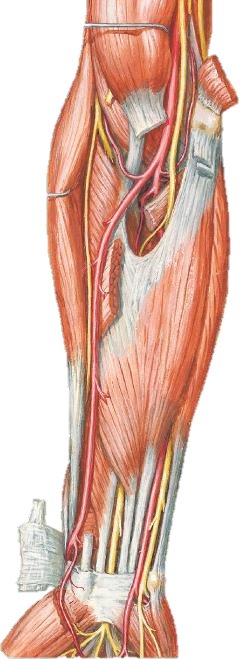 Radial artery ..1/5
Biceps brachii
The smaller of the two terminal branches of  the brachial artery.
Radial a.
Supinator
Pronator teres
Begins at the level of the neck of the radius,  accompanied by 2 vena comitantes and lies  successively on the following structures:
Tendon of biceps
Supinator muscle
Pronator teres
Radial origin of flexor digitorum superficialis
Flexor pollicis longus
Anterior surface of the lower end of the radius
Flex. Digit. Superficial.
Flex. Pol. Long
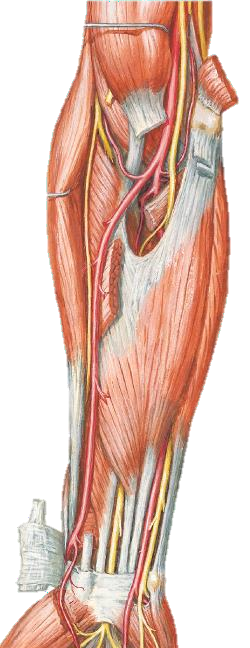 Radial artery ..2/5
Covered by brachioradialis above  and becomes superficial in the  lower part of the forearm.

Accompanied by the superficial  radial nerve on its lateral side.

The tendon of flexor carpi radialis  lies on its medial side in the lower  part of the forearm
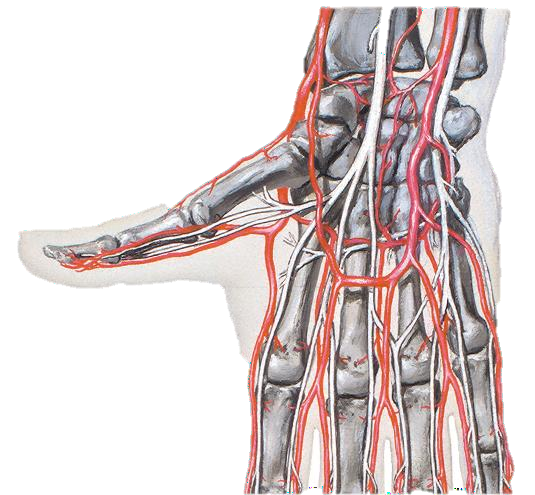 Radial artery ..3/5
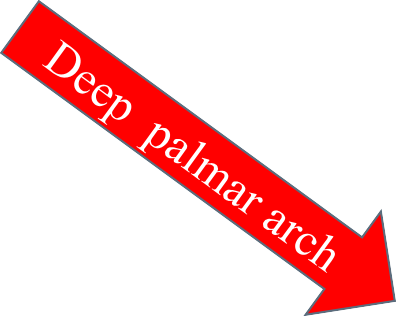 The artery make a curve laterally ate the  wrist.

Runs deep to the tendons of abductor pollicis  longus and extensor pollicis brevis

Enters the anatomical snuff box then passes
deep to the tendon of extensor pollicis longus

Passes between the 2 heads of the 1st dorsal  interosseous muscle.

Passes between the 2 heads of the adductor  pollicis muscle

Curves medially and terminates as the deep  palmar arch
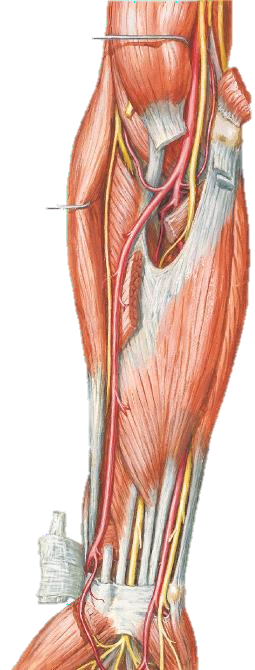 Radial artery ..4/5
Branches:
Radial recurrent
Muscular
Anterior (palmar) carpal
Superficial palmar
Posterior (dorsal) carpal
First dorsal metacarpal
Dorsal digital
Prinicipis pollicis
Radialis indicis
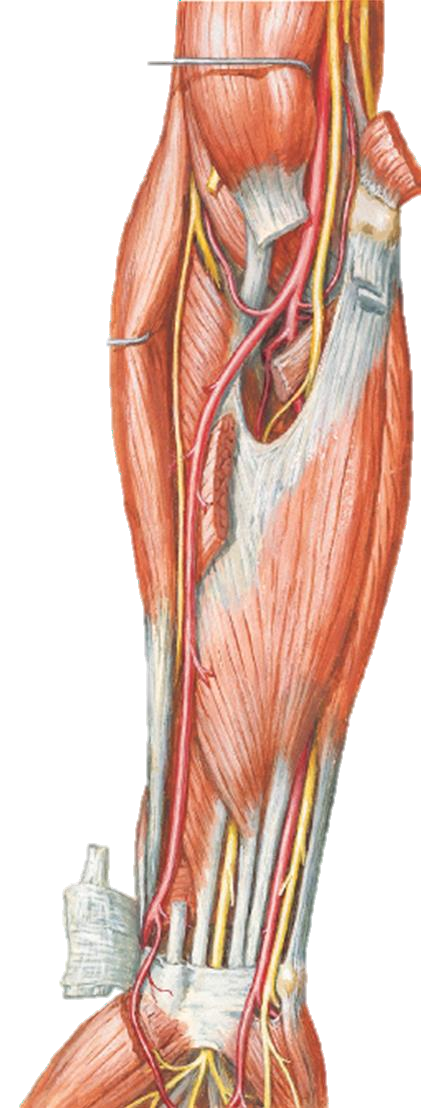 Relations of the radial artery 5/5
Throughout its whole length the radial artery is closely accompanied by venae  comitantes.


At first, its lies between the pronator teres and the brachio-radialis, and is  overlapped to a variable extent on the lateral side by the fleshy belly of the brachio-  radialis.


Lower down, the brachio-radialis is on its lateral side, and the flexor carpi-radialis  on its medial side; and so they remain as far as the wrist.


Where the muscles mentioned are fleshy, the artery lies at some depth from the  surface; but when their tendons appear it assumes a superficial position, and is  covered merely by the skin and fasciae.

The radial nerve lies along its lateral side in the middle third of the forearm; higher  up, the nerve is separated from the vessel by a slight interval; and, distally, the nerve  leaves the artery and turns round the lateral margin of the forearm, under cover of  the tendon of the brachio-radialis.
Ulnar  Artery
24
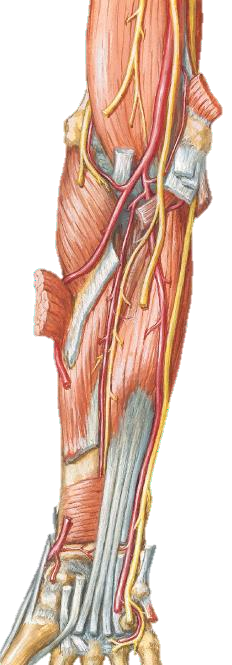 Ulnar artery
The larger of the two terminal branches of the brachial artery.

Its upper 1/3 passes obliquely downwards and medially on the brachialis
and flexor digitorum profundus (covered by the 5 superficial muscles).

Its lower 2/3 is vertical running on the flexor digitorum profundus.

The last 5 cm in the forearm are superficial.

Passes over the flexor retinaculum deep to palmaris brevis.

Continues into the hand as the superficial palmar arch.
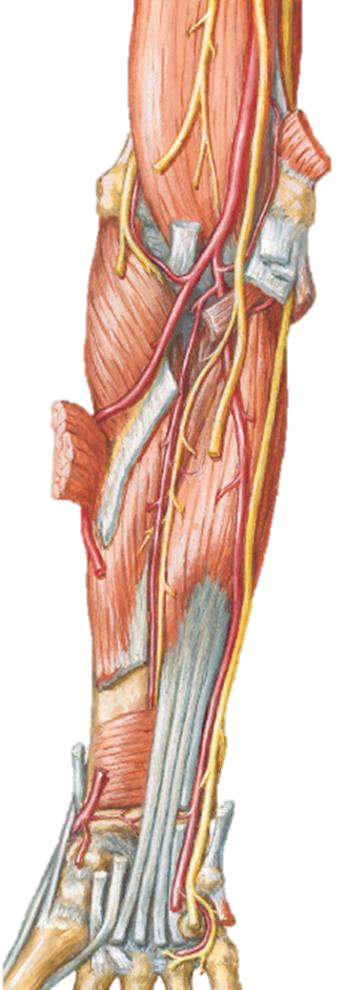 Branches of the ulnar artery.. 1
Anterior ulnar recurrent: arise just below the  elbow and ascends between brachialis and  pronator teres in front of the medial epicondyle.  Anastomoses with ulnar collateral artery.

Posterior ulnar recurrent: arise just below the  elbow and ascends behind the medial  epicondyle. Anastomoses with ulnar collateral  arteries.
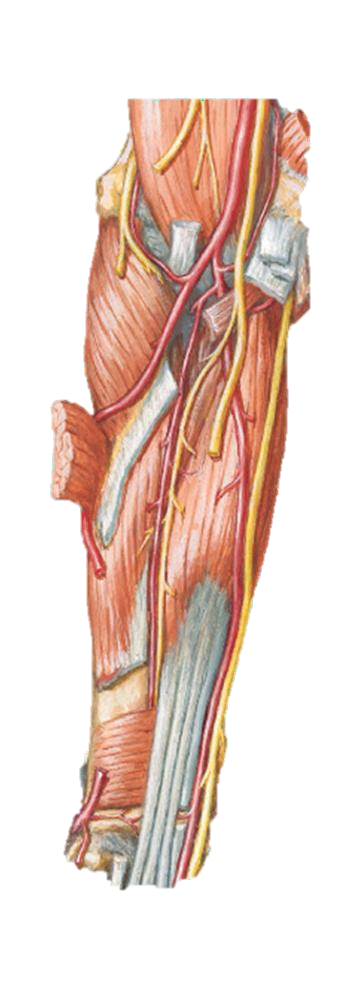 Branches of the ulnar artery.. 3
Common interosseous artery: it is a  small trunk that arises just below the  radial tuberosity and passes backwards  to the upper border of the interosseous  membrane, it divides into:
Anterior interosseous: descends between the  flexor pollicis longus and flexor digitorum  profundus.	It pierces the lower end of the  interosseous membrane and passes backwards to  anastomose with the posterior interosseous artery.
Posterior interosseous: it’s a small artery that  supplies (partially) muscles of the posterior  compartment.
Allen Test (for Radial & Ulnar Arteries Patency)
Arterial  Anastomoses  in the upper  limb
Meaning of anastomosis المفاغرة
anastomosis /anas·to·mo·sis/ (ah-nas″tah-mo´sis) pl.
anastomo´ses	[Gr.]

communication between vessels by collateral  channels.

surgical, traumatic, or pathological formation of an  opening between two normally distinct spaces or organs.
Anastomosis  around the  scapula
Sharing vessels
Suprascapular artery: from the thyrocervical trunk. Passes to the  scapula above the suprascapular ligament, reaches the supraspinous  fossa, then passes to infraspinous fossa through the spinoglenoid notch.

Deep branch of the transverse cervical artery: from the  thyrocervical trunk. Runs along the medial border of the scapula till the  inferior angle.

Subscapular artery: from the second part of the axillary artery. Runs  along the lateral border of the scapula and gives the circumflex  scapular artery.

Lateral branches from posterior intercostal arteries.
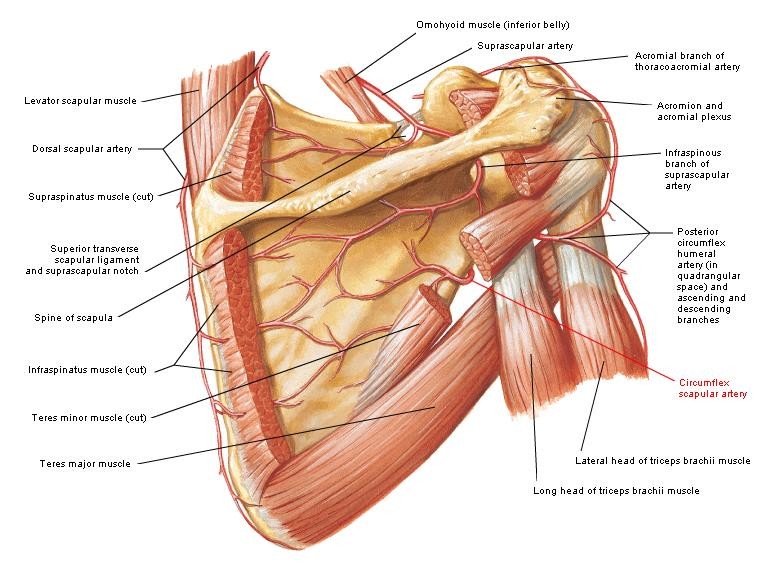 Anastomosis  on the  acromion
Sharing vessels
Suprascapular artery from the subclavian  artery.

Acromial and deltoid branches from the 2nd  part of the axillary artery.

Ascending branch from the posterior  circumflex humeral artery
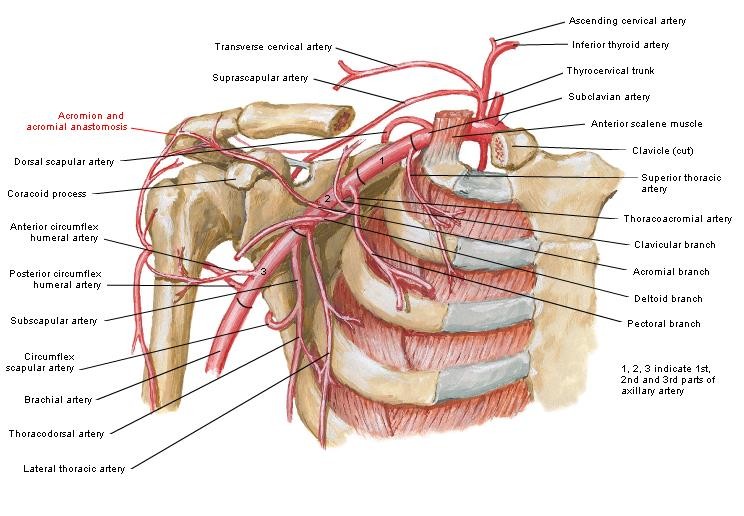 Anastomosis  around the  surgical  neck of the  humerus
Sharing vessels
Anterior circumflex humeral artery from the  3rd part of the axillary artery.

Posterior circumflex humeral artery from the  3rd part of the axillary artery.

Ascending branch from the profunda brachii  artery.
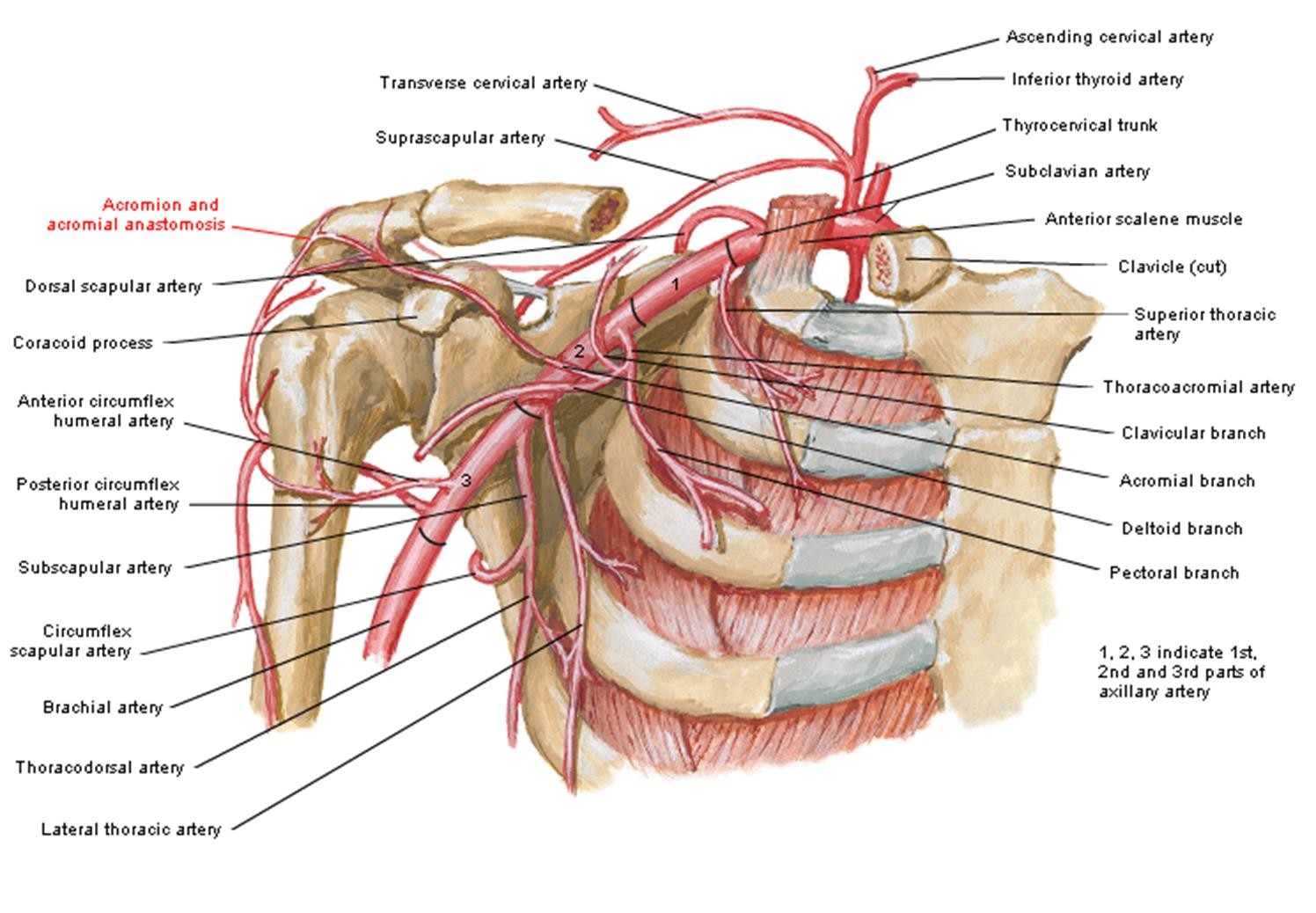 Anastomosis  around the  elbow
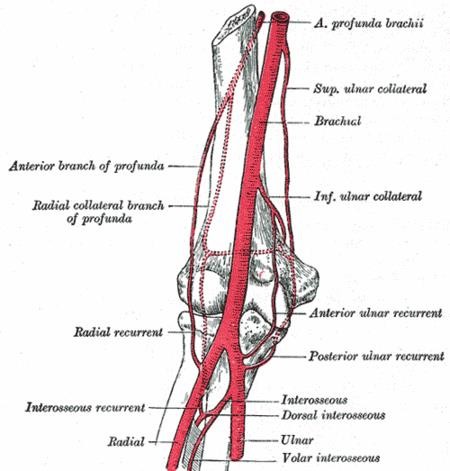 Anterior ulnar
recurrent (ulnar)
Anteriorly:
Anterior branch of  the inferior ulnar  collateral (brachial)
Around the medial epicondyle:
Posterior ulnar  recurrent (ulnar)
Posterior branch of  the inferior ulnar  collateral (brachial)
Posteriorly:
Superior ulnar  collateral (brachial)
Radial collateral
artery (profunda)
Anteriorly:
Radial recurrent  artery (radial)
Around the lateral  epicondyle:
Middle collateral  artery (profunda)
Posteriorly
Interosseous  recurrent (posterior  interosseous-ulnar)
Anastomosis  around	the  wrist
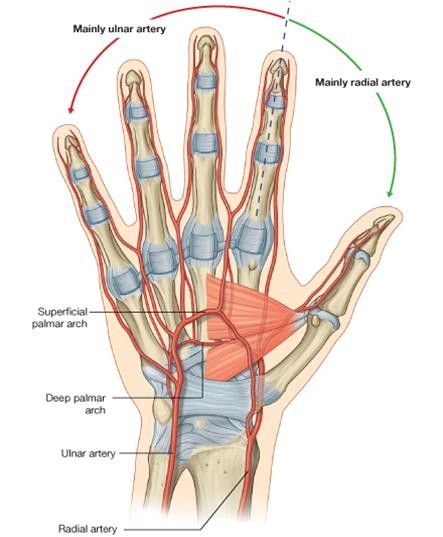 Anterior (palmar) carpal arch:
Anterior carpal  branch of the  radial artery
Anterior carpal  branch of the ulnar  artery
Recurrent branch  from the deep  palmar arch
Branch from the  anterior  interosseous artery
Posterior (dorsal) carpal arch:
Posterior carpal  branch of the  radial artery
Posterior carpal  branch of the  ulnar artery
Anterior  interosseous  artery
Posterior  interosseous  artery
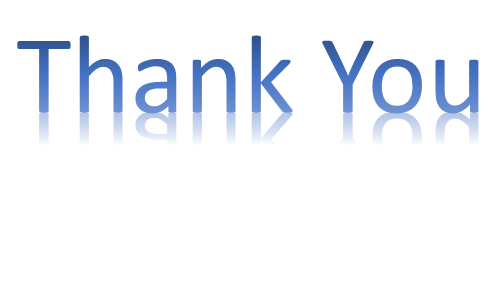